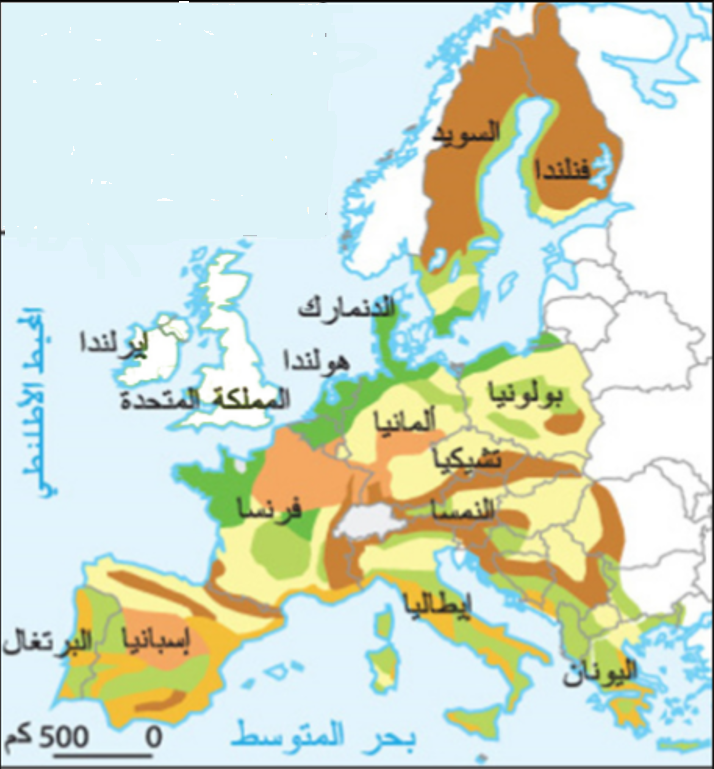 الجغرافيا الاقتصادية (أجا 102)
المستوى الأول (مشترك)
الدرس 14: الاتحاد الأوروبي (2) 
القوة الإنتاجية
الاتحاد الأوروبي (2): القوة الإنتاجية _ أجا 102
أهداف الدرس
يتوقّع من الطّالب في نهاية الدّرس أن:
يوضح مظاهر القوة الإنتاجية للاتحاد الأوروبي: قوة الخدمة، وقوة الزراعة، وقوة الصناعة، وقوة التجارة.
يبيّن أهمية القوة البشرية في دعم الإنتاج للاتحاد الأوروبي.
يحدد الأهمية الاقتصادية في دعم الإنتاج للاتحاد الأوروبي.
يحلّل الخرائط والجداول لقوة الإنتاج للاتحاد الأوروبي.
الاتحاد الأوروبي (2): القوة الإنتاجية _ أجا 102
المقدمة
يشكل الاتحاد الأوروبي قوة إنتاجية ضخمة في مختلف القطاعات الاقتصادية، هذه القوة اعطته مكانة اقتصادية عالمية، وأصبح قطبًا قويًا ضمن الثالوث المتحكم في الاقتصاد وفي المجالين العالميين.
فما هي أبرز مظاهرة القوة الإنتاجية؟ وماهي دعائمها؟
النشاط الأول: مظاهر القوة الإنتاجية للاتحاد الأوروبي
الاتحاد الأوروبي (2): القوة الإنتاجية _ أجا 102
أولًا: قوة خدمية
إضاءة
نزعة الثولثة في اقتصاد الاتحاد الأوروبي.
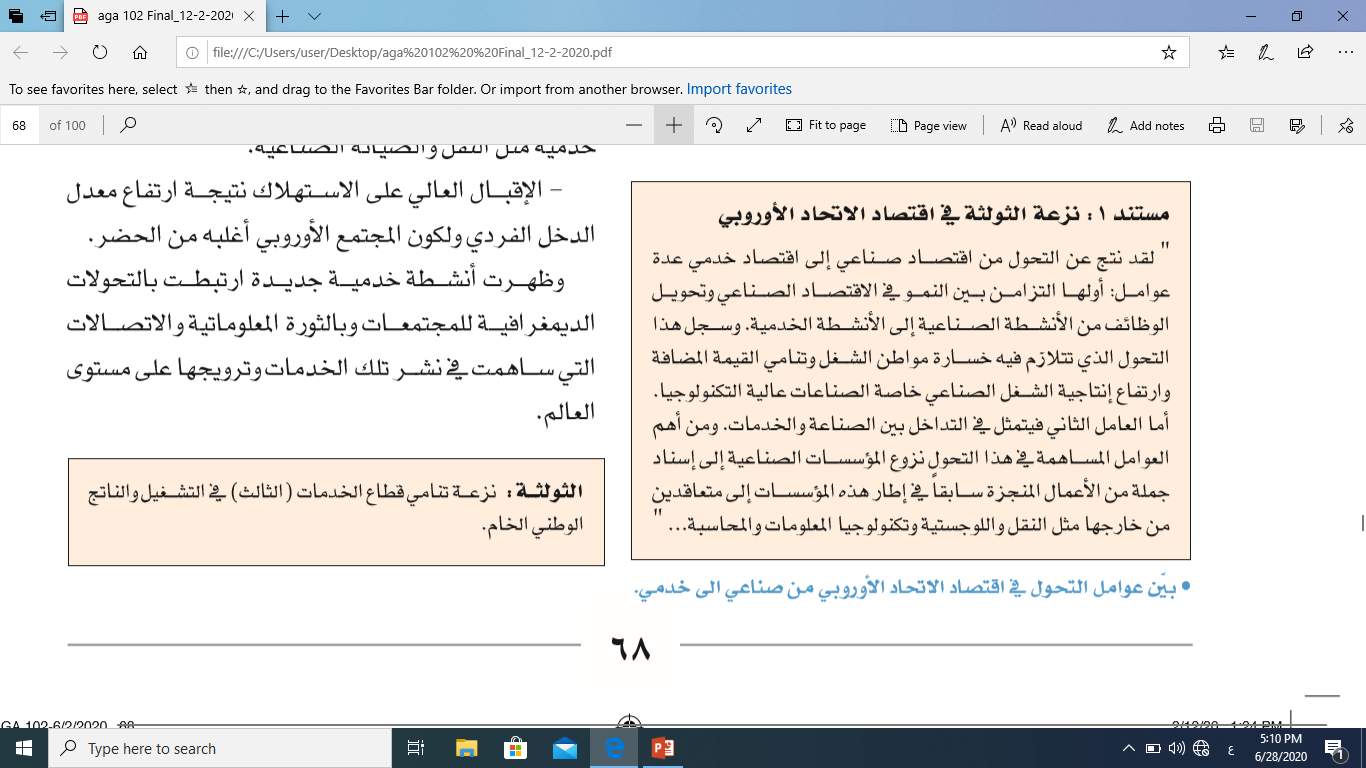 الثوّلثة: 
نزعة  تنامي قطاع الخدمات 
(القطاع الثالث)
 في التشغيل والناتج الوطني الخام.
أقرأ المستند، ثم أجب عما يلي: 
بين عوامل التحول في اقتصاد الاتحاد الأوروبي من اقتصاد صناعي إلى اقتصاد خدمي.
الاتحاد الأوروبي (2): القوة الإنتاجية _ أجا 102
إجابة النشاط الأول
تحول اقتصاد الاتحاد الأوروبي من اقتصاد صناعي إلى اقتصاد خدمي نتيجة عوامل هي:

التزامن بين النمو في القطاع الصناعي وتحويل الوظائف من الأنشطة الصناعية إلى الأنشطة الخدمية.
التداخل بين الصناعة والخدمات.
نزوع المؤسسات الصناعية إلى إسناد جملة من الأعمال المنجرة في إطار هذه المؤسسات إلى متعاقدين من خارجها مثل النقل واللوجستية والتكنولوجيا والمعلومات والمحاسبة...
مظاهر القوة الإنتاجية للاتحاد الأوروبي
الاتحاد الأوروبي (2): القوة الإنتاجية _ أجا 102
قوة خدمية
بلغت حصة القطاع الخدمي أكثر من ثلثي عدد النشطين في الاتحاد الأوروبي عام 2004م، وشهد هذا القطاع نموًا متزايدًا بحيث أصبح  أكثر القطاعات اسهامًا في خلق مواطن العمل، فيعد قطاع الخدمات التجارية والإدارية الأكثر استقطابًا للأيدي العاملة.
أسهم القطاع الخدمي في العقدين الأخيرين بأكثر من الثلثين في تكوين الناتج الداخلي الخام ( 73.6% ) فقد شهد ارتفاعًا متزايدًا في حصته لكنها متفاوتة بين الدول الأوروبية فترتفع هذه المساهمة في لوكسمبورغ، وتتدنى في التشيك. وتتجه اقتصادات دول الاتحاد الأوروبي نحو الثولثة.
تتميز الأنشطة الخدمية بالتنوع الكبير بتأثير:
الحاجات المتزايدة للأفراد والمجتمعات والمؤسسات الاقتصادية.
الترابط بين القطاعات الاقتصادية.
عمولة الاقتصاد.
التوجه نحو تحويل من المزيد من المؤسسات الصناعية إلى خدمية مثل النقل والصيانة الصناعية.
الإقبال العالمي على الاستهلاك نتيجة ارتفاع معدل الدخل الفردي ولكون المجتمع الأوروبي أغلبه من الحضر.
مظاهر القوة الإنتاجية للاتحاد الأوروبي
الاتحاد الأوروبي (2): القوة الإنتاجية _ أجا 102
قوة مالية وتجارية
يمثل الاتحاد الأوروبي قطبًا ماليًا عالميًا: وتستند هذه القوة إلى جهاز مصرفي قوي تمثله بنوك وبورصات عالمية نشطة ( باريس – فرانكفورت)، وإلى عملة موحدة هي اليورو، ومن مظاهر القوة المالية:
الهيمنة على إدفاق الاستثمار المباشر الأجنبي.
حصة عالية من عائدات السياحة العالمية.
المانح الأول للمساعدات العامة في العالم.
تبرز القوة التجارية للاتحاد الأوروبي من خلال: 
ارتفاع  حصته من المبادلات العالمية للبضائع والخدمات.
أهمية المنتجات الصناعية في المبادلات التجارية.
النشاط الثاني: مظاهر القوة الإنتاجية للاتحاد الأوروبي
الاتحاد الأوروبي (2): القوة الإنتاجية _ أجا 102
ثانيًا: قوة صناعية
أهم المنتجات الصناعية في الاتحاد الأوروبي عام 2005م.
خريطة المجال الصناعي في الاتحاد الأوروبي.
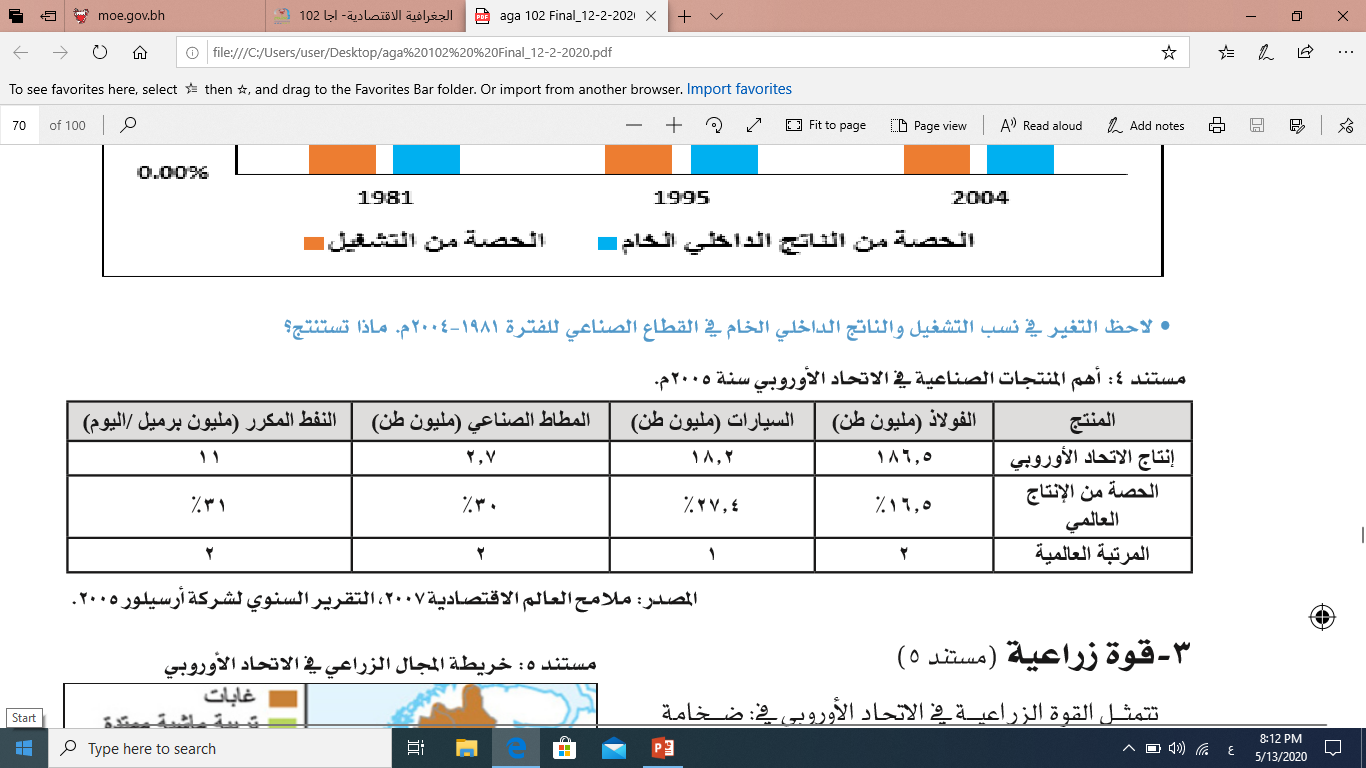 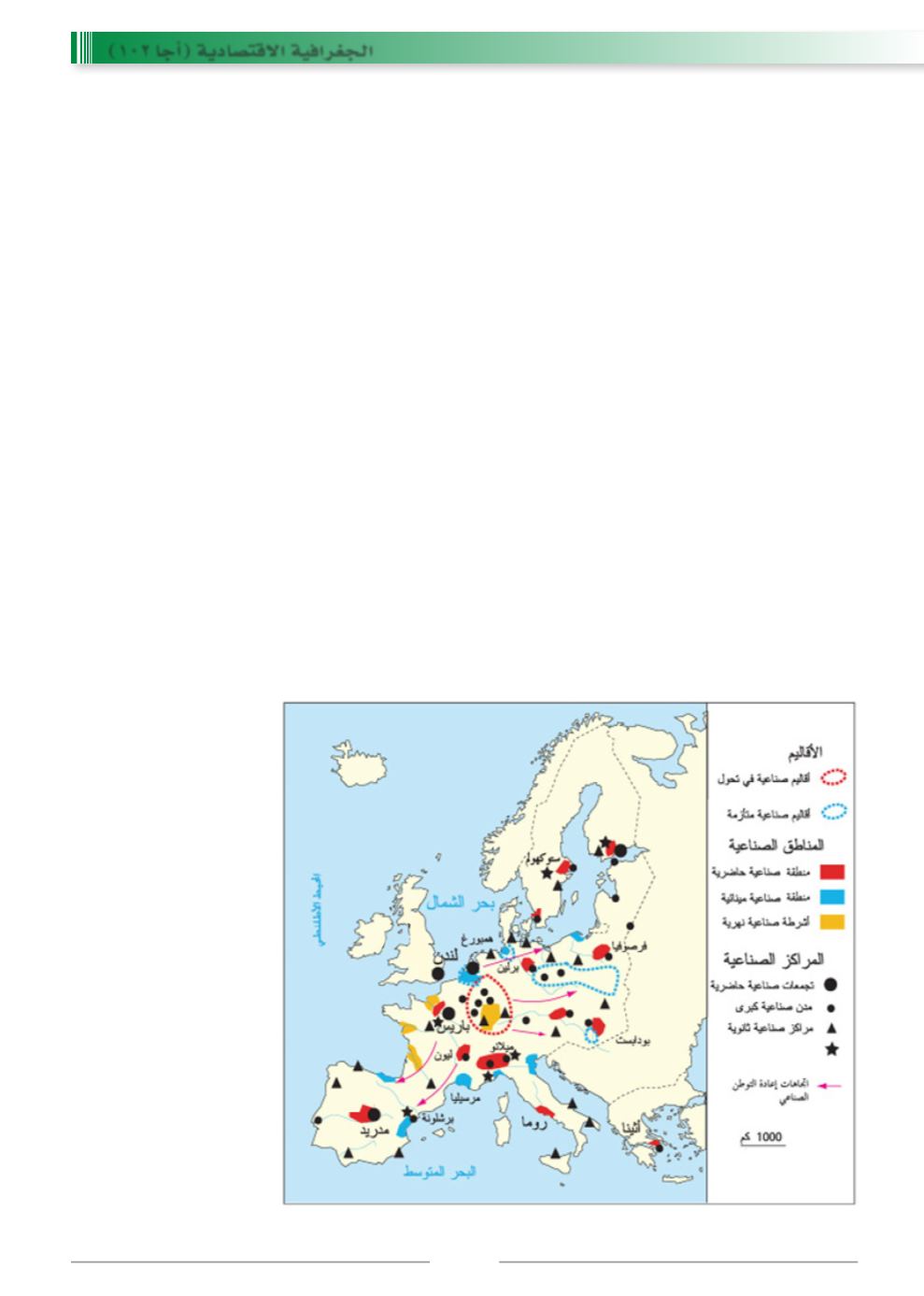 أقرأ المستندات، ثم أجب عما يلي: 
حدد ثلاثة مناطق صناعية حضرية في الاتحاد الأوروبي. 
حدد ثلاثة مراكز صناعية في الاتحاد الأوروبي.
حدد كم تبلغ حصة الاتحاد الأوروبي من الإنتاج العالمي بالنسبة لصناعة السيارات والمطاط والنفط.
إجابة النشاط الثاني
الاتحاد الأوروبي (2): القوة الإنتاجية _ أجا 102
إجابة السؤال الأول: مدريد – روما – برلين – ليون – ميلانو.
إجابة السؤال الثاني:  باريس – مدريد – ميلانو – همبورغ.
إجابة السؤال الثالث: حصة الاتحاد الأوروبي من صناعة السيارات والمطاط والنفط بالنسبة للإنتاج العالمي:
تدل النسب على القوة الصناعية الكبيرة للاتحاد الأوروبي
مظاهر القوة الإنتاجية للاتحاد الأوروبي
الاتحاد الأوروبي (2): القوة الإنتاجية _ أجا 102
قوة صناعية
تتنوع الصناعات في الاتحاد الأوربي فنجد: 
الصناعات العالية التكنولوجيا: مثل صناعة الأدوية والأجهزة الطبية والتجهيزات الكهربائية والصناعات الجيوفضائية.
صناعة الجيل الثاني: حافظت هذه الصناعة على نفسها في جهة المنافسة الخارجية، ويحل الاتحاد الأوربي المرتبة الأولى في انتاج السيارات إذ يوفر ثلث الإنتاج العالمي لسنة 2006م.
الصناعات القديمة: نجحت هذه الصناعة في مواجهة الصعوبات بتأثير عدة متغيرات أهمها إعادة التوطين والتحويل الصناعي والتطور التكنولوجي وعمليات الشراء والاندماج بين الشركات الأوروبية.
وزن هام في المبادلات التجارية:
 تبرز القوة الصناعية الأوروبية في الحصة المتنامية للمنتجات الصناعية ضمن الصادرات العالمية فهي تمثل ثلاثة أرباع القيمة الإجمالية لصادرات الاتحاد الأوروبي وتشكل طرفًا رئيسيًا في المبادلات العالمية، أسهم بنحو 16% من القيمة الإجمالية للصادرات الصناعية في العالم متقدمًا على الولايات المتحدة الامريكية، ويسجل الميزان التجاري لمبادلات المنتجات الصناعية فائضًا آخذًا بالنمو خلال السنوات العشر الأخيرة.
النشاط الثالث: مظاهر القوة الإنتاجية للاتحاد الأوروبي
الاتحاد الأوروبي (2): القوة الإنتاجية _ أجا 102
ثالثًا: قوة زراعية
السياسية الزراعية المشتركة وتحسين المردود.
خريطة المجال الزراعي في الاتحاد الأوروبي.
أقرأ المستندات، ثم أجب عما يلي: 
حدد أهم الدول الأوروبية التي تنتشر بها الزراعات الكبرى.
حدد أهم الدول الأوروبية التي تنتشر بها الغابات.
بين أثر السياسة الزراعية المشتركة للاتحاد الأوروبي على قطاع الزراعة.
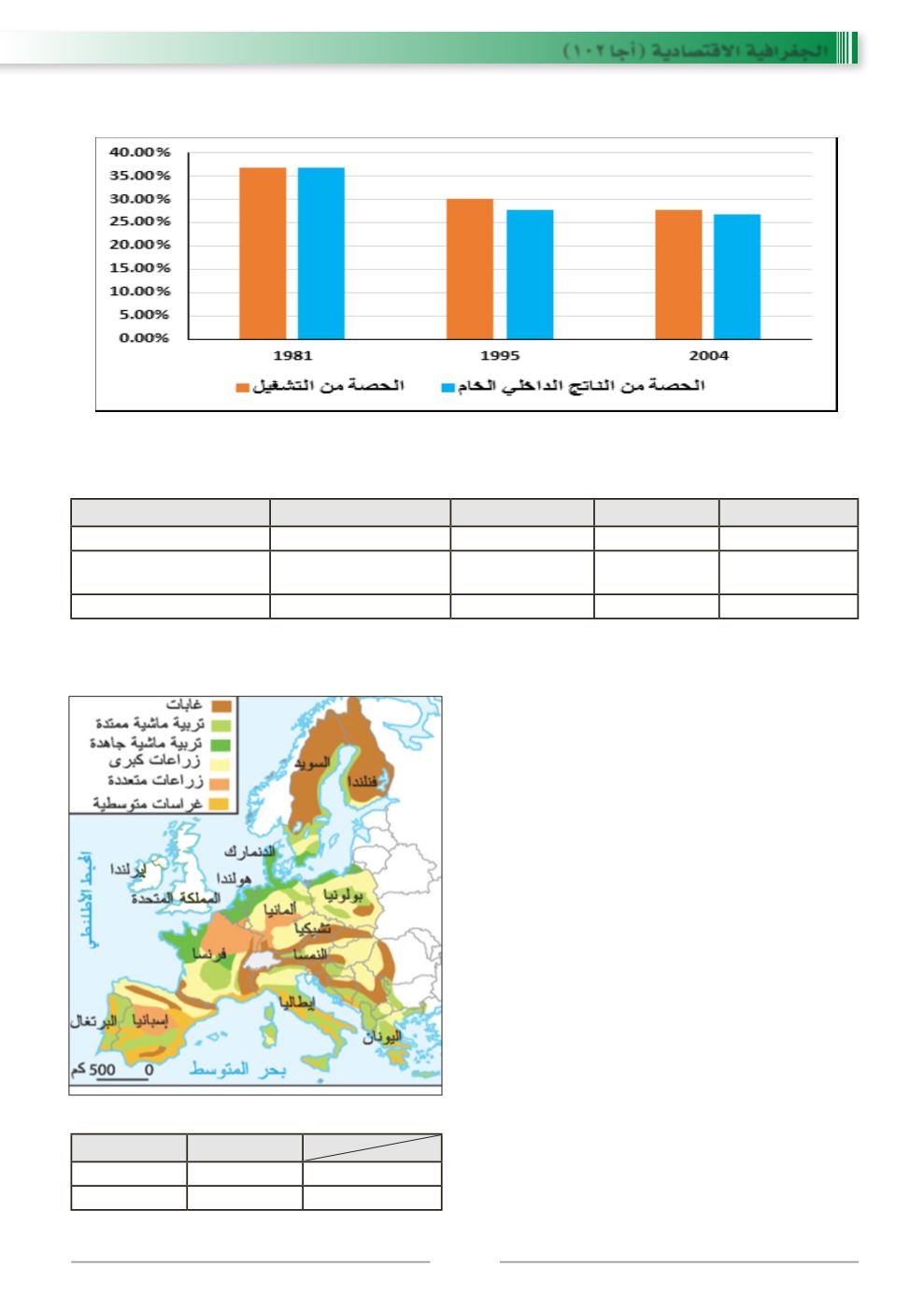 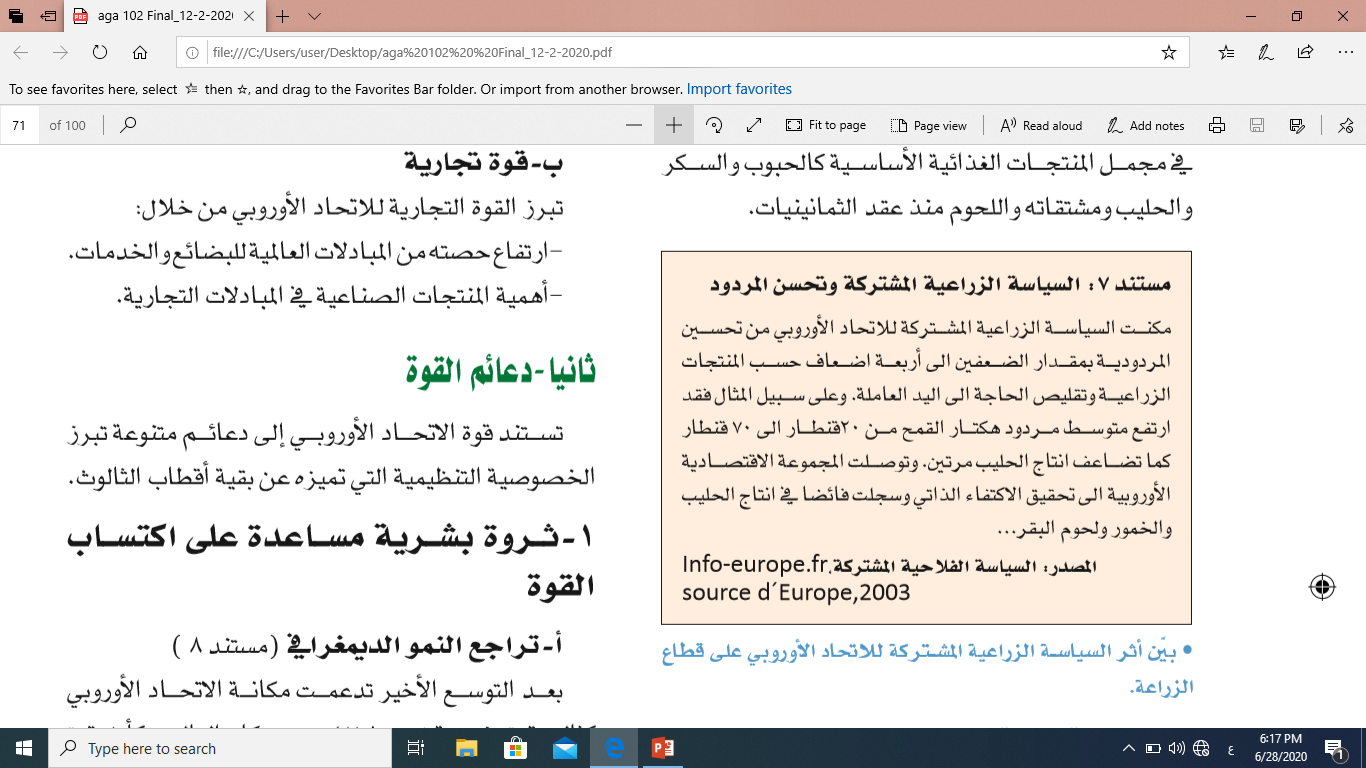 إجابة النشاط الثالث
الاتحاد الأوروبي (2): القوة الإنتاجية _ أجا 102
إجابة السؤال الأول:
ألمانيا – بولونيا – تشيكيا – إسبانيا.

إجابة السؤال الثاني:
فنلندا – السويد – تشيكيا – النمسا. 

إجابة السؤال الثالث: 
تحسين المردودية بمقدار الضعفين إلى أربعة أضعاف حسب المنتجات الزراعية.
ارتفاع متوسط مردود هكتار القمح من 20 قنطار إلى 70 قنطار.
تضاعف إنتاج الحليب مرتين.
تحقيق الاكتفاء الذاتي.
تسجيل فائض من إنتاج الحليب ولحوم البقر.
مظاهر القوة الإنتاجية للاتحاد الأوروبي
الاتحاد الأوروبي (2): القوة الإنتاجية _ أجا 102
قوة زراعية
انتاج زراعي ضخم: توفر الأنشطة الزراعية إنتاجًا نباتيًا وحيوانيًا ضخمًا جعلها تتبوأ مراتب متقدمة على المستوى العالمي فقد بلغت القيمة الإجمالية للإنتاج الزراعي قرابة 320 مليار يورو. يعد الاتحاد الأوروبي من كبار منتجي الحبوب والخضر والشمندر، وفي الإنتاج الحيواني فإن وفرة القطيع مكنته من إنتاج مرتفع من الحليب واللحوم والأجبان..
الاكتفاء الذاتي: تمكن الاتحاد الأوروبي من تغطية الحاجات الغذائية للسكان محققًا بذلك الاكتفاء الذاتي بنسبة 100% في مجمل المنتجات الغذائية الأساسية كالحبوب والسكر والحليب ومشتقاته واللحوم.
قوة زراعية كبرى: يعتبر الاتحاد الأوروبي قوة زراعية كبرى نتيجة ضخامة الإنتاج الزراعي، إذ يسيطر على عشر قيمة الصادرات العالمية للمنتجات الزراعية سنة 2004م، وهو المصدر الثاني في العالم للمنتجات الزراعية التي بلغت قيمتها 60 مليار يورو، كما ينفرد بحصة عالية من الصادرات العالمية ومراكز متقدمة في جملة من المنتجات الزراعية كالحبوب والحليب ومشتقاته، أعطت هذه المكانة المتميزة للاتحاد الأوروبي قوة عالمية مكنته من تحقيق أمنة الغذائي.
النشاط الرابع: دعائم القوة الإنتاجية للاتحاد الأوروبي
الاتحاد الأوروبي (2): القوة الإنتاجية _ أجا 102
أولًا: قوة بشرية
أقرأ المستندات، ثم أجب عما يلي: 
كم تبلغ نسبة الوزن البشري للاتحاد الأوروبي، وعلى ماذا تدل تلك النسبة؟ 
قارن بين عدد حاملي الشهادة بين الاتحاد الأوربي والولايات المتحدة الأمريكية واليابان. ماذا تستنتج؟
الوزن البشري للاتحاد الأوروبي عام 2012م.
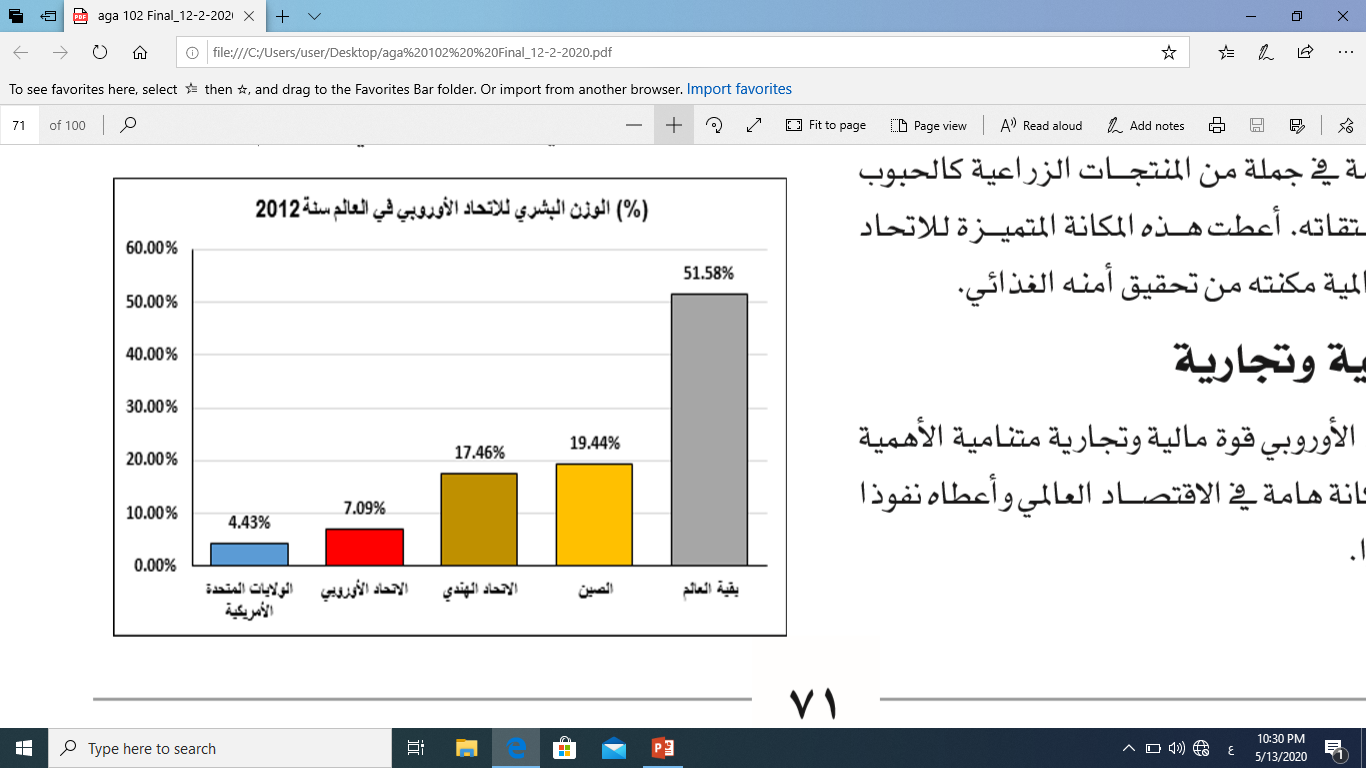 عدد حاملي شهادة المرحلة الثالثة من التعليم العالي في الاتحاد الأوربي وبقية أقطاب الثالوث سنة 2002م.
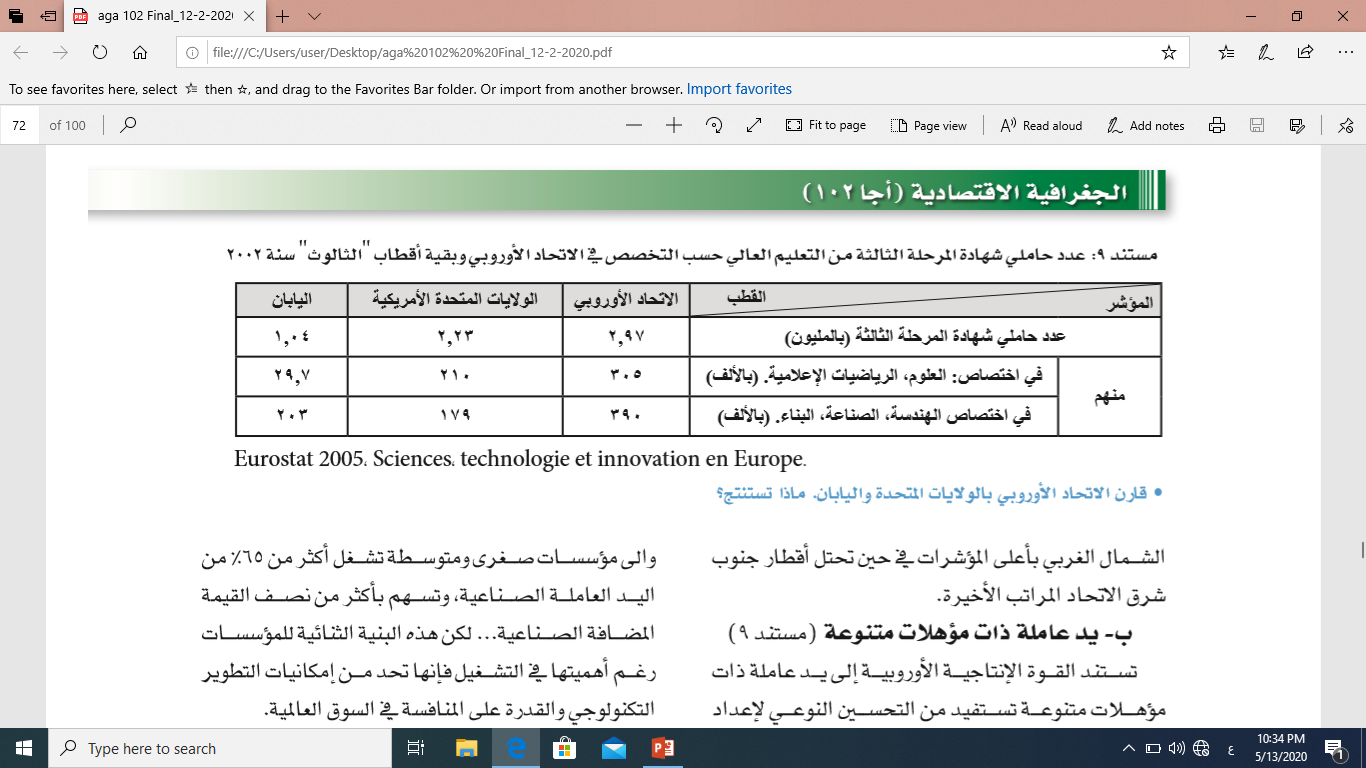 إجابة النشاط الرابع
الاتحاد الأوروبي (2): القوة الإنتاجية _ أجا 102
النشاط الرابع: دعائم القوة الإنتاجية للاتحاد الأوروبي
الاتحاد الأوروبي (2): القوة الإنتاجية _ أجا 102
ثروة بشرية
تراجع النمو الديمغرافي : 
تدعمت مكانة الاتحاد الأوروبي كثالث قوة بشرية في العالم، وكأول قوة بشرية ضمن أقطاب الثالوث، ويشكل هؤلاء السكان سوقًا استهلاكية ضخمة، حيث ينعمون بمستوى رفيع يغذي النزعة الاستهلاكية ويحفز التنمية الاقتصادية.
يد عاملة ذات مؤهلات متنوعة:
تستند القوة الإنتاجية الأوروبية  إلى يد عاملة ذات مؤهلات متنوعة تستفيد من التحسين النوعي لإعداد الكوادر حيث يشكل أصحاب المؤهلات العلمية والتكنولوجية العالية نسبة متزايدة من النشيطين.
النشاط الخامس: دعائم القوة الإنتاجية للاتحاد الأوروبي
الاتحاد الأوروبي (2): القوة الإنتاجية _ أجا 102
ثانيًا: هياكل اقتصادية عريقة ومتجددة
أقرأ المستندات، ثم أجب عما يلي: 
قارن بين الاتحاد الأوروبي وبين اليابان والولايات المتحدة في حصة النفقات والتطور وحصة براءات الاختراع، ماذا تستنتج؟
ما الهدف من أطلاق المبادرة الابتكار الثانية في الاتحاد الأوروبي؟
نفقات البحث والتطوير في الاتحاد الأوربي والولايات المتحدة واليابان.
مبادرة الابتكار 2010م.
مباردة الابتكار 2010: هي المبادرة الثانية التي تلت المبادرة الأولى عام 2000م، وهي برنامج أطلقه البنك الأوروبي للاستثمار والصندوق الأوروبي للاستثمار بهدف بناء اقتصاد أوروبي يركز على المعرفة والابتكار وتستهدف المبادرة القطاعات الاقتصادية الخمسة وهي: البحث والتطوير، تنمية المؤسسات الصغرى والمتوسطة، شبكات التكنولوجيا العالية، تكوين الرأسمال البشري وتأهيله، ونشر الابتكار في القطاع السمعي والبصري.
إجابة النشاط الخامس
الاتحاد الأوروبي (2): القوة الإنتاجية _ أجا 102
إجابة السؤال الأول:
بلغت نسبة الاتحاد الأوروبي من حصة نفقات البحث والتطور حوالي 1.9% من الناتج المحلي الإجمالي، فيما بلغت في الولايات المتحدة 2,7% واليابان3,1%. وهذا يدل على اهتمام الاتحاد الأوربي بالإنفاق على البحث والتطوير فنسبتها تقارب نسبة كل من الولايات المتحدة الامريكية واليابان.
بلغت نسبة الاتحاد الأوروبي من براءات الاختراع حوالي 34% فيما بلغت في الولايات المتحدة الامريكية 27 % واليابان 22 %، مما يدل على تفوق الاتحاد الأوروبي واهتمامه الكبير بالبحث العلمي والتجديد.

إجابة السؤال الثاني:
بهدف بناء اقتصاد أوروبي يركز على المعرفة والابتكار وتستهدف المبادرة القطاعات الاقتصادية الخمسة وهي: البحث والتطوير، تنمية المؤسسات الصغرى والمتوسطة، شبكات التكنولوجيا العالية، تكوين الرأسمال البشري وتأهيله، ونشر الابتكار في القطاع السمعي والبصري.
دعائم القوة الإنتاجية للاتحاد الأوروبي
الاتحاد الأوروبي (2): القوة الإنتاجية _ أجا 102
هياكل اقتصادية عريقة ومتجددة
توظيف موارد استثمار داخلية وخارجية هامة: 
يستفيد الاتحاد الأوربي من موارد داخلية وخارجية تتميز بـ:
الادخار الذي بلغ 20% من الناتج المحلي الخام.
الاستثمارات التي توظفها الصناديق الأوروبية.
ما توظفه المؤسسات المالية والشركات الصناعية الكبرى من استثمارات في عمليات إعادة التوطين وإعادة الهيكلة والتطوير التكنولوجي.
ترابط القطاعات الاقتصادية وتكامل المؤسسات:
يتجلى في الترابط المركب الصناعي – الزراعي – الخدمي. وفي المركب الصناعي- العسكري الذي تمثله المؤسسة الأوروبية للدفاع الجوي وغزو الفضاء.
أهمية البحث العلمي والتجديد التكنولوجي:
يلقى البحث العلمي والتجديد التكنولوجي عناية خاصة باعتباره الطريق الأمثل لتجاوز التأخر التكنولوجي وتظهر هذه العناية في البرامج المنظمة للبحث والتطوير التكنولوجي وبرامج البحث المشتركة.
النشاط السادس: دعائم القوة الإنتاجية للاتحاد الأوروبي
الاتحاد الأوروبي (2): القوة الإنتاجية _ أجا 102
ثالثًا: الاستفادة من مزايا المجال والتحكم به
خريطة تضاريس الاتحاد الأوروبي.
أقرأ المستندات، ثم أجب عما يلي: 
لاحظ مجموع طول شبكة النقل البري للاتحاد الأوربي، ماذا تستنتج؟
كيف استفادت دول الاتحاد الأوروبي من مزايا تضاريسها في دعم اقتصاداتها؟
شبكة النقل البري في الاتحاد الأوروبي عام 2003م.
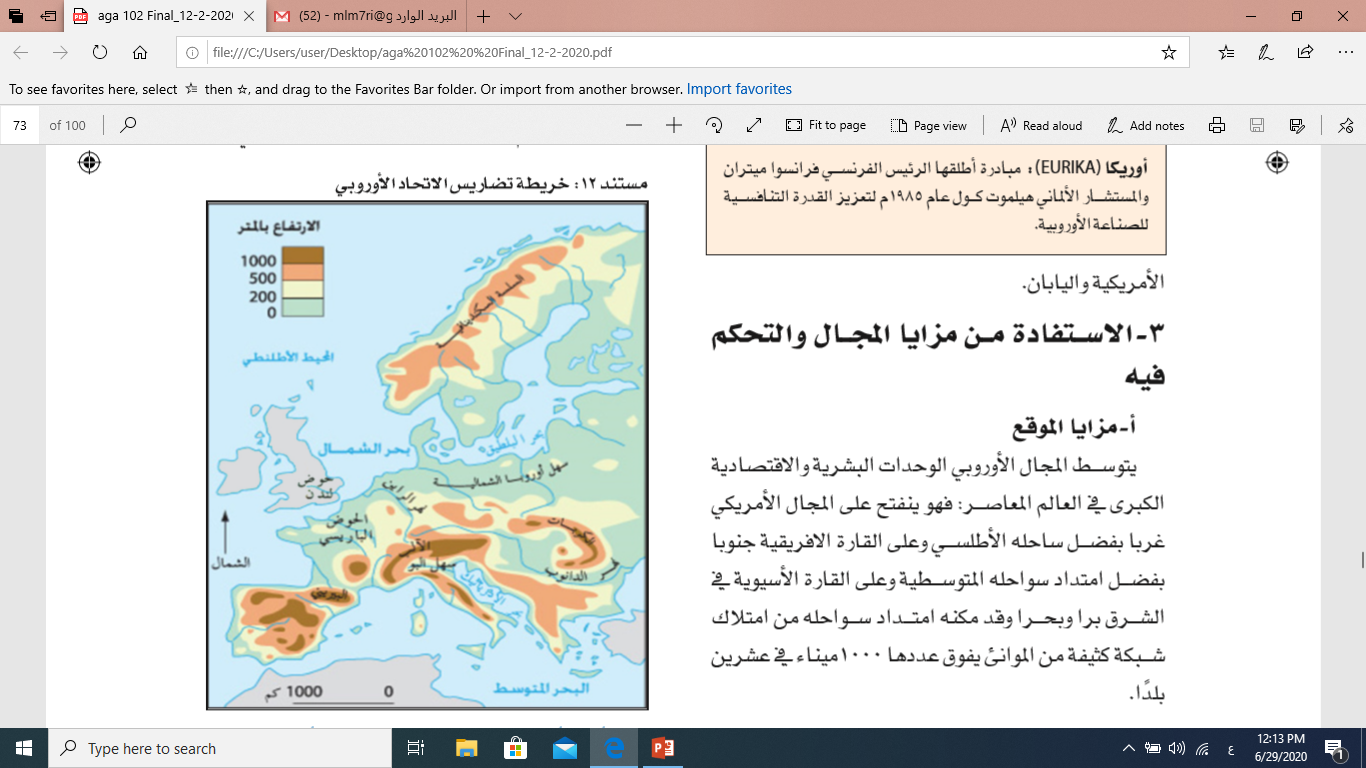 إجابة النشاط السادس
الاتحاد الأوروبي (2): القوة الإنتاجية _ أجا 102
إجابة السؤال الأول:
أنشأت دول الاتحاد الأوروبي العديد من الطرق التي بلغ مجموع طولها 1765140 كلم مربع، كما أنشأت العديد من الخطوط الحديدية التي بلغ مجموع طولها حوالي 199682 كلم مربع، كما اهتمت بإنشاء الممرات المائية الداخلية التي بلغ مجموع طولها 29637 كلم مربع، مما ساهم في تنشيط التجارة والنقل والسياحة.

إجابة السؤال الثاني:
استفادت من المناطق القليلة الارتفاع مثل السهول والهضاب في بناء وإنشاء الطرق والموانئ والممرات المائية لاستغلالها في التجارة والصناعة والزراعة. مما سهل تبادلها التجاري مع العديد من الدول في العالم.
دعائم القوة الإنتاجية للاتحاد الأوروبي
الاتحاد الأوروبي (2): القوة الإنتاجية _ أجا 102
الاستفادة من مزايا المجال
مزايا الموقع: 
يتوسط المجال الأوروبي الوحدات البشرية والاقتصادية الكبرى في العالم المعاصر فهو ينفتح على المجال الأمريكي وعلى القارة الأفريقية وعلى القارة الآسيوية برًا وبحرًا، وقد مكنه امتداد سواحله من امتلاك شبكة كثيفة من الموانئ.
التضاريس غير معيقة للأنشطة الاقتصادية:
يغلب الانبساط على تضاريس الاتحاد الأوروبي فباستثناء الجبال الغربية والجنوبية الشرقية فالهضاب والسهول تغطي مساحة صالحة للزراعة وتتخلل هذه السهول شبكة نهرية قامت عليها حياة اقتصادية نشيطة.
مناخات ملائمة للنشاط الزراعي:
يتنوع المناخ في الاتحاد الأوروبي، حيث يغطي المناخ المعتدل الممطر السواحل الغربية وهو ملائم لتربية الماشية. أما المناخ المتوسطي يتيح زراعة الكروم والزياتين والأشجار المثمرة. وأما المناخ القاري ملائم للزراعات الكبرى وتربية الماشية.
دعائم القوة الإنتاجية للاتحاد الأوروبي
الاتحاد الأوروبي (2): القوة الإنتاجية _ أجا 102
تحكم واضح في المجال
شبكات نقل تساعد على الاندماج الاقتصادي الأوربي : 
تسهم شبكات النقل الأوروبية في دعم القوة الاقتصادية للاتحاد، ومنها:
الطرقات والخطوط الحديدية تقوم بدور هام في نقل البضائع والمسافرين بفضل شبكة كثيفة للطرقات والخطوط الحديدية المكهربة.
النقل النهري والبحري يسهم في نقل البضائع بشكل كبير.
النقل الجوي يستند إلى شبكة كثيفة من المطارات.
تحضر كثيف يسهم في التحكم في المجال:
تتميز دول الاتحاد الأوربي بنسبة تحضر مرتفعة  إذ  تتعدى 80% ويتركز الحضر في الميغالوبوليس، ويمكن التمييز بين أربعة أنواع أصناف من الحواضر الأوربية:
حاضرة عالمية هي باريس التي تتمتع بنفوذ كبير في الاتحاد الأوروبي.
حواضر يتنامى نفوذها مثل أمستردام وبروكسل وميونخ وبرلين ومدريد وبرشلونه وغيرها.
حواضر وطنية تشمل على عدد من العواصم السياسية والمراكز اقتصادية مثل فرانكفورت وهانوفر.
حواضر وطنية أو إقليمية تسهم في تنظيم المجالات الوطنية مثل لاهاي وبرام وغاند.
الاتحاد الأوروبي (2): القوة الإنتاجية _ أجا 102
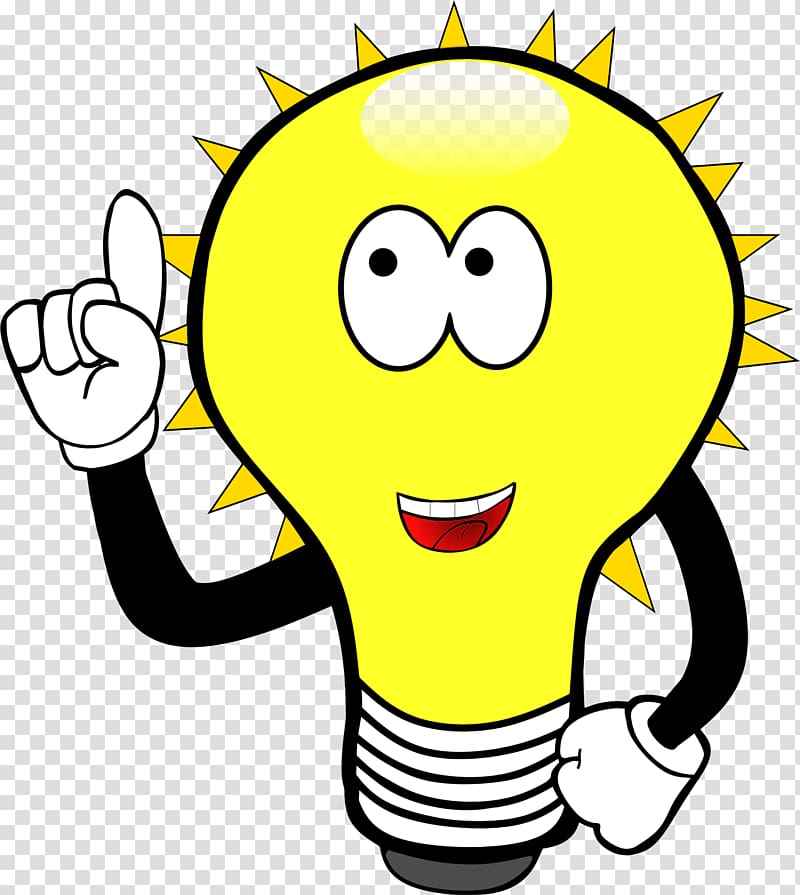 إضاءة
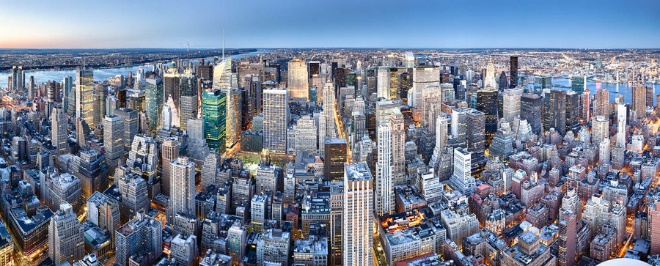 الميغالوبوليس : 
هو مصطلح يقصدر به سلسلة من المدن الكبرى المتجاورة يوجد بينها ترابط حضاري واقتصادي.
الاتحاد الأوروبي (2): القوة الإنتاجية _ أجا 102
انتهى الدرس